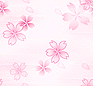 Розовый  фон
Шайдурова Валентина Федоровна
Учитель английского языка
ГБОУ «Школа №106»
Санкт-Петербург
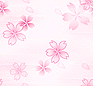 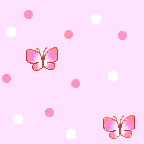 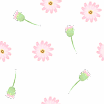 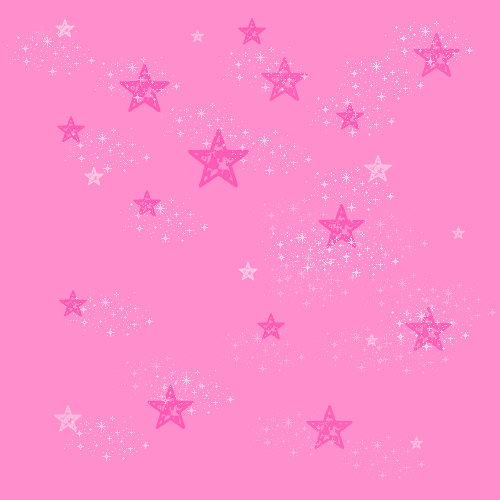 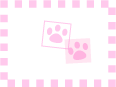 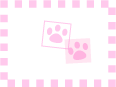 http://www.ollenkka.com/backgrounds/index.php?cont=pink&n=1